Я досліджую світ
2 клас
Людина і природа навесні
Урок 87
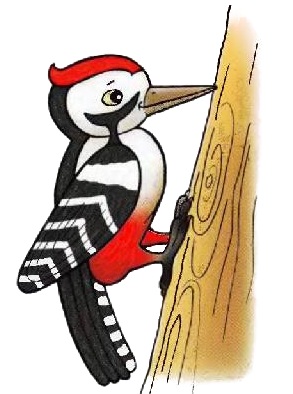 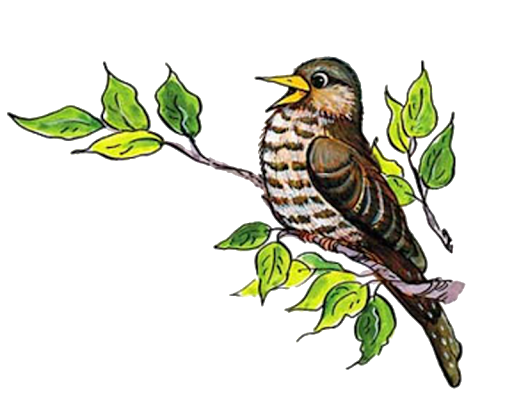 Коли повертаються з теплих країв птахи?
Налаштування на урок
Емоційне налаштування
Вибери світлину з птахом, який найбільше підходить до твого настрою зараз. Поміркуй, чому.
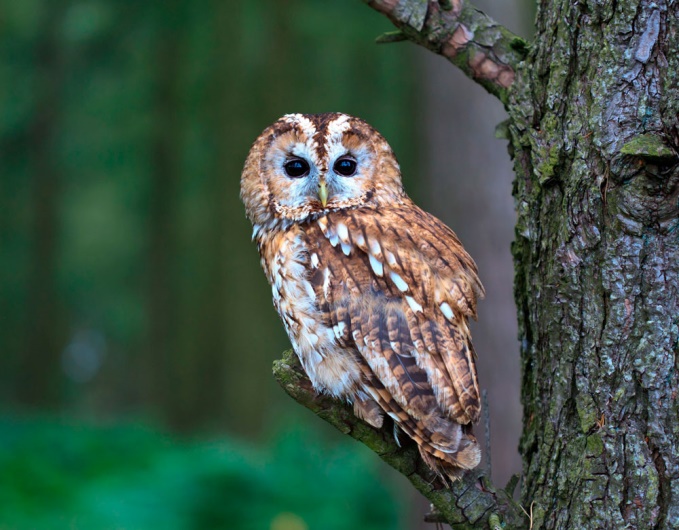 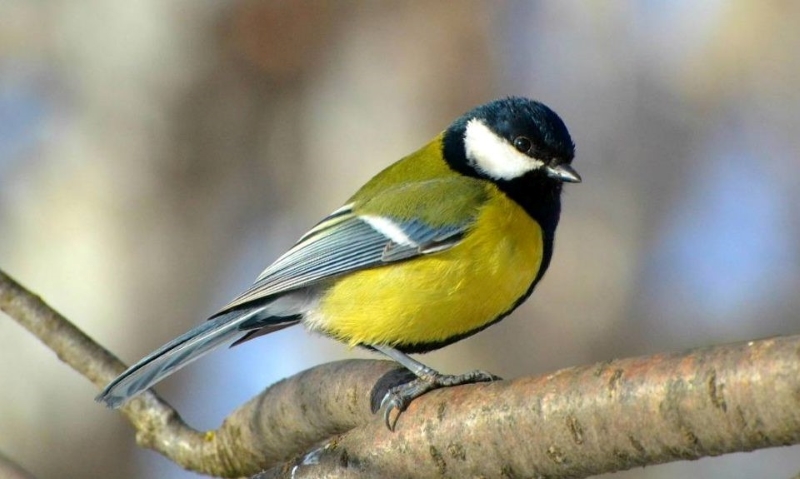 Усміхнися всім навколо:
Небу, сонцю, квітам, людям,
І тоді обов’язково
День тобі веселим буде!
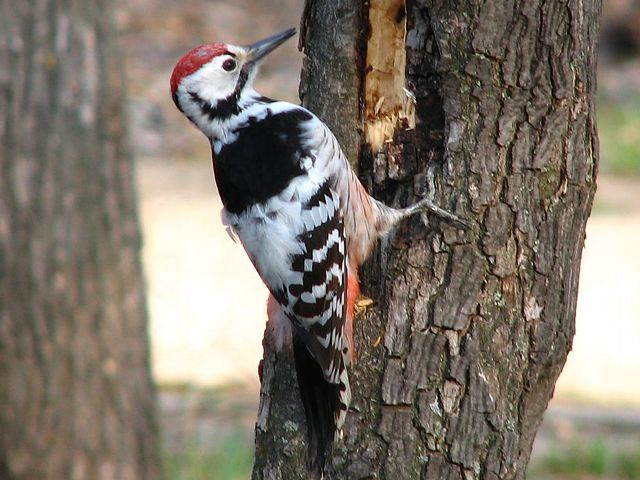 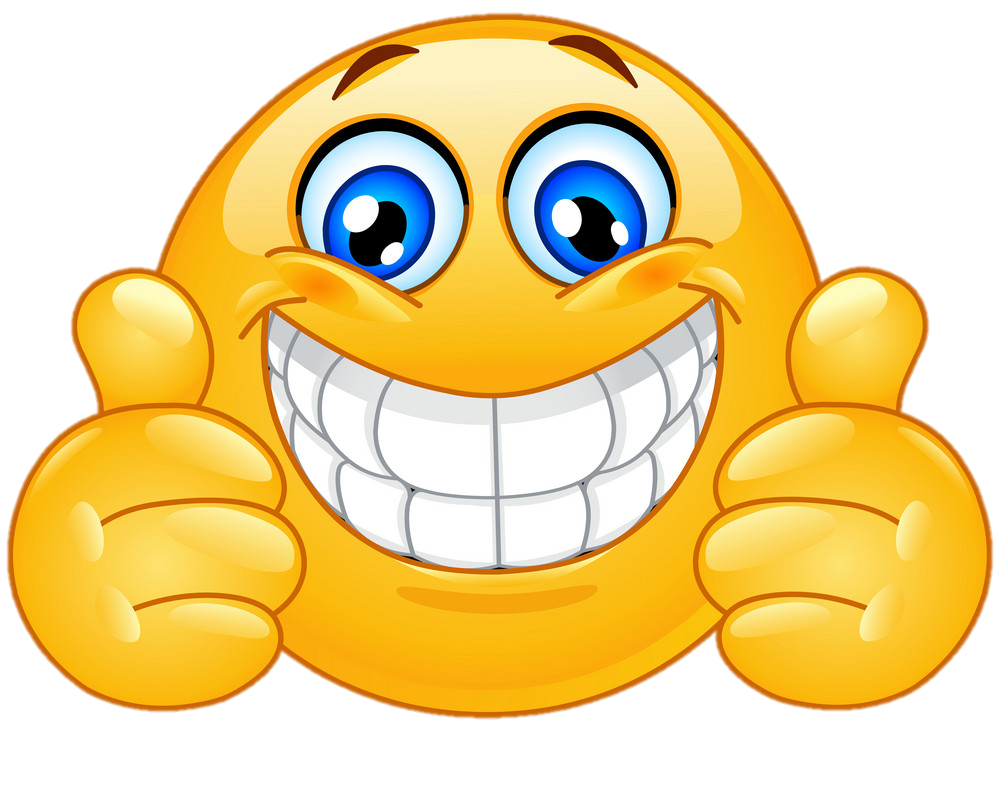 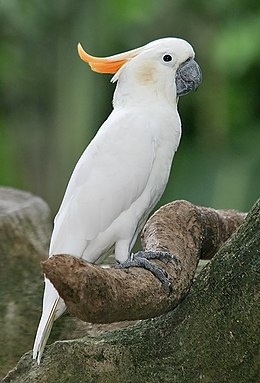 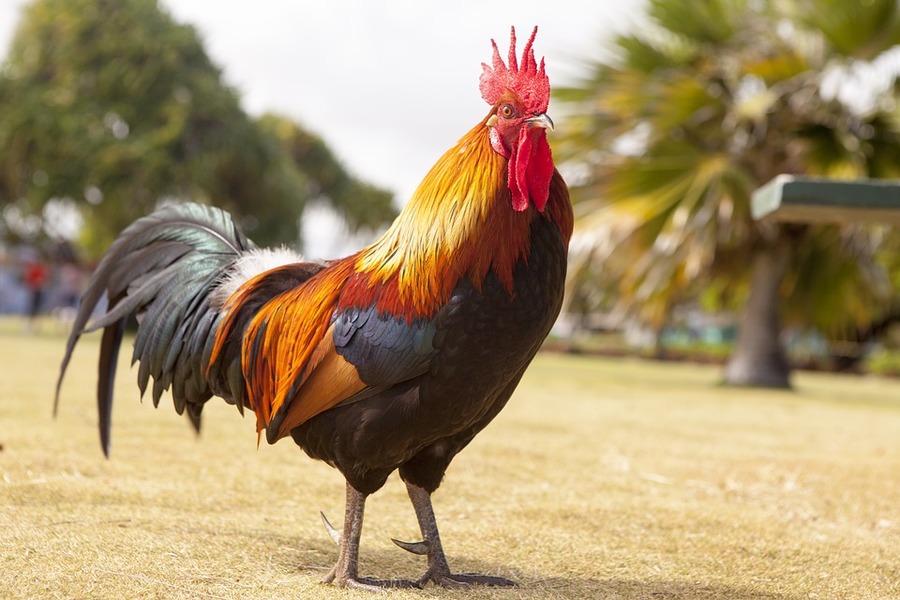 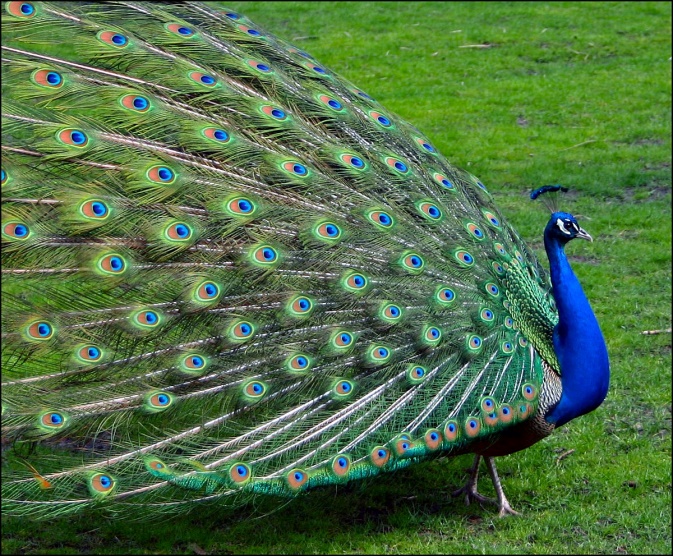 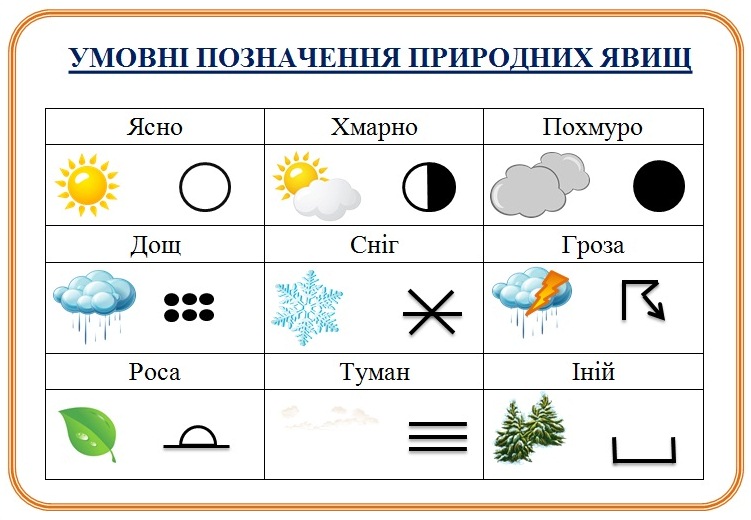 Вправа «Синоптик»
Яке число місяця?
Яка зараз пора року?
Який день тижня?
Який місяць року?
Спостерігай за погодою і неживою природою.  Заповнюй весняний календар спостережень
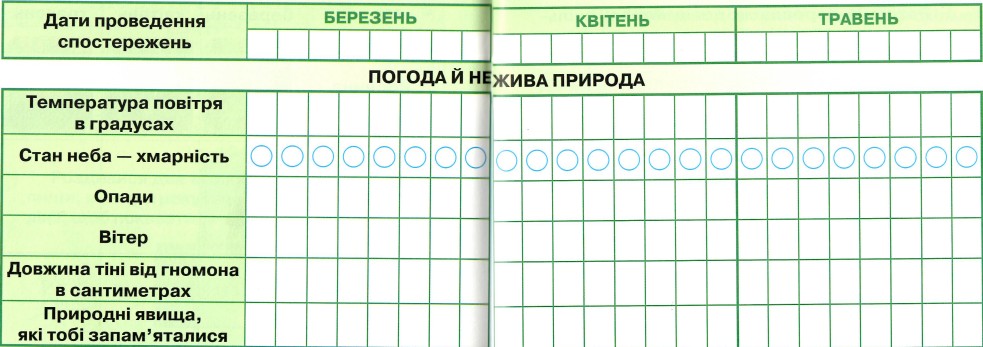 Зошит.
Сторінка
30-31
Пригадай
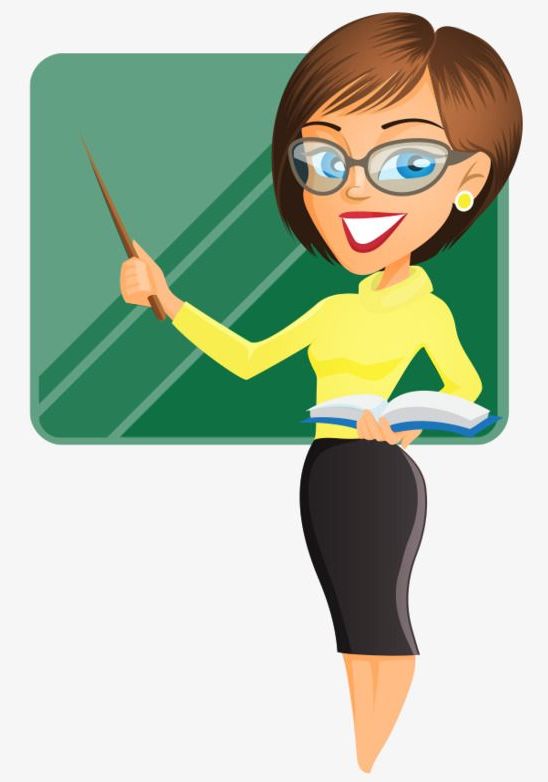 Як називається період розмноження в риб?
Чому під час нересту заборонено рибалити?
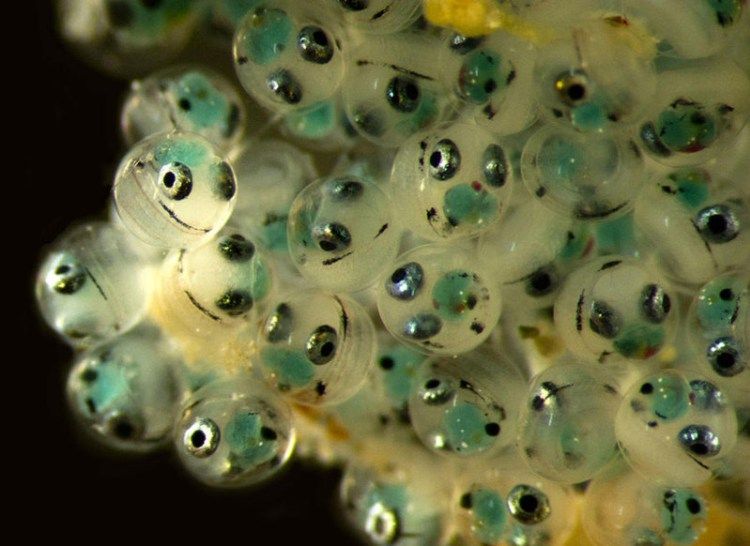 У чому полягають особливості життя комах навесні?
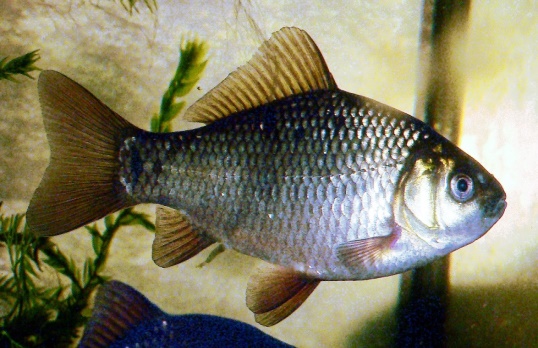 Як комахи пов’язані з птахами?
Сьогодні на уроці ми з’ясуємо, що відбувається навесні в житті птахів.
Відгадай загадку
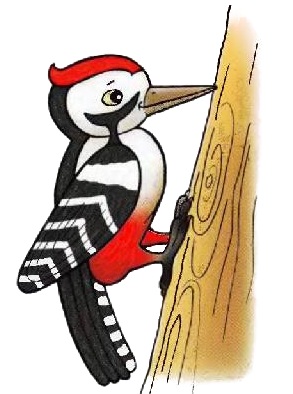 Прилетіли гості, 
Сіли на помості.
Без сокири, без лопати
Поробили собі хати.
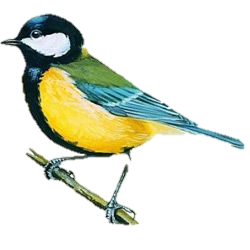 Птахи – невід’ємна частина природи. Вони прикрашають діброви, луки, степи, ліси. Птахи – окраса парків і садів. Чи можна уявити собі весну без їх дзвінкої пісні.
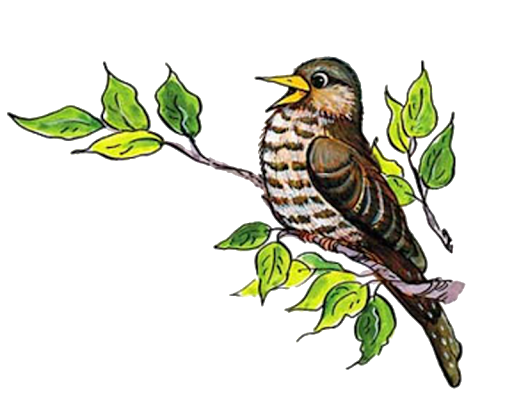 Роздивись зображення птахів
Назви, хто з поданих птахів належать до осілих, а хто — до перелітних.
Пригадай, яких птахів називають перелітними?
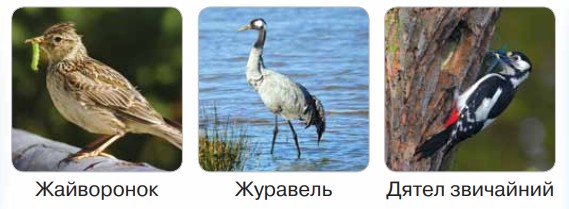 Підручник.
Сторінка
114
Від чого залежить час прильоту птахів з вирію?
Виявляється, не всі птахи прилітають одночасно. Час повернення птахів з вирію залежить від приходу тепла і появи корму для них.
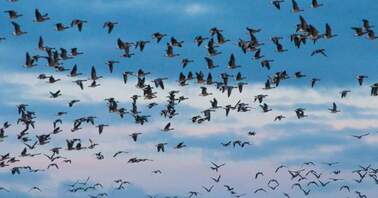 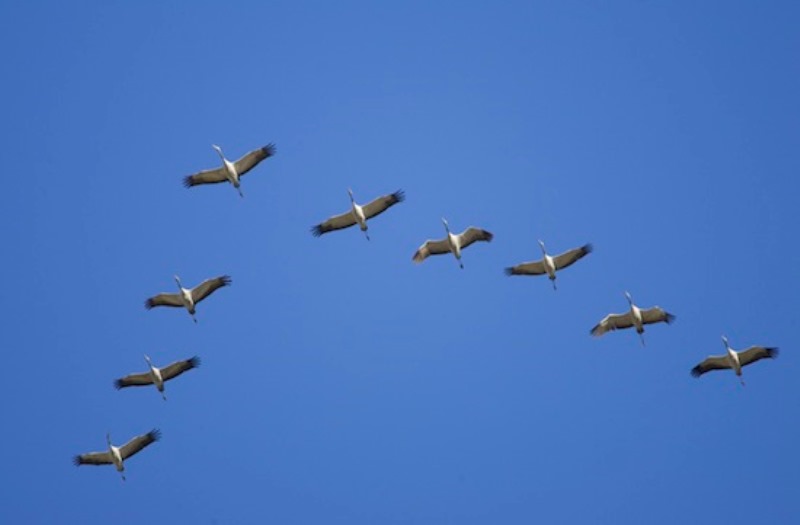 Першими з’являються жайворонки, лелеки, плиски, журавлі.
У березні повертаються ….
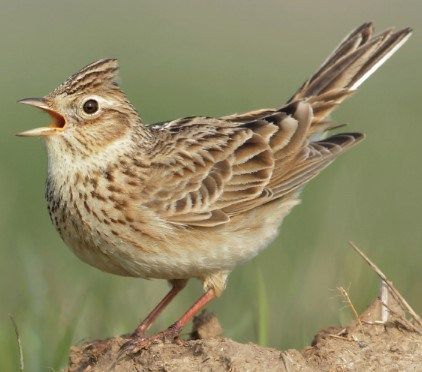 Жайворонок – сірий з темним ряботинням птах. З таким забарвленням він непримітний в полі і на луці. Живиться він комахами та насінням бур’янів.
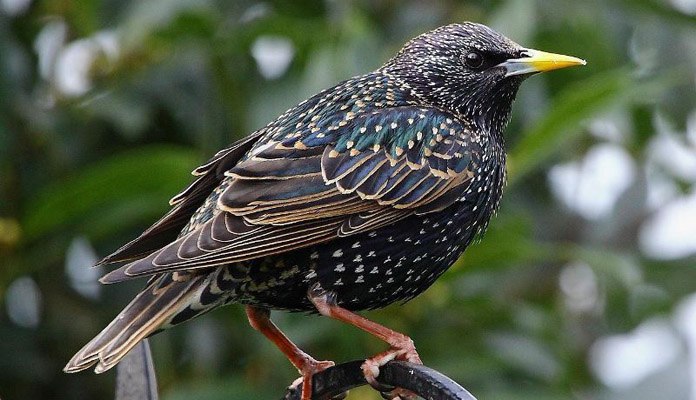 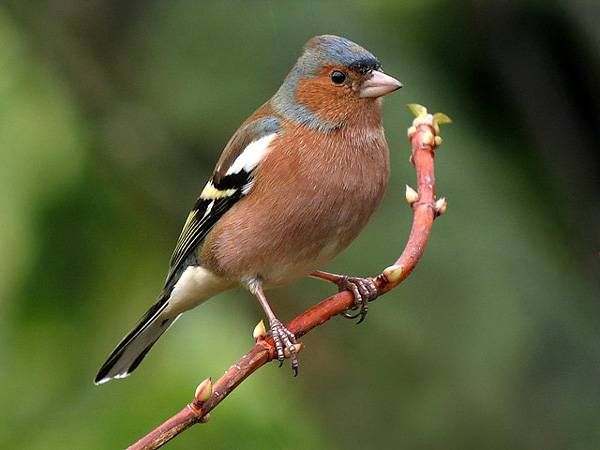 Жайворонок
Шпак
Шпак – невеликий перелітний співочий птах. Має темне оперення з металевим блиском
Зяблик
Лісовий співочий птах, який має рожево-червоне забарвлення на боках і черевці, білі смуги на крилах, коричневі груди.
Пізніше прилітають ластівка, соловейко і зозуля.
Солов’ї прилітають на початку травня. 
У цей час дерева вже вкриті молодою зеленню. Солов’ї, зазвичай, селяться в садах, парках. Живляться жуками, мухами, гусінню. Вони – передвісники справжньої весни в лісах та гаях.
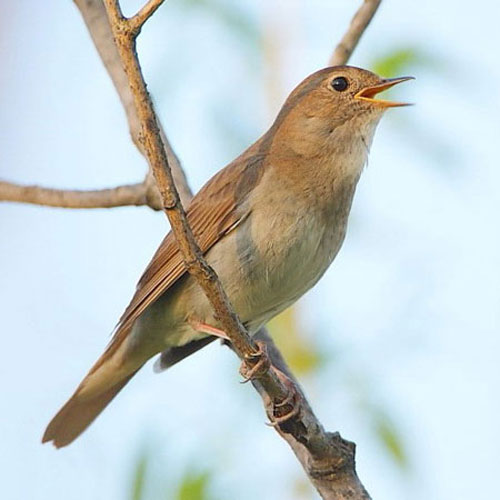 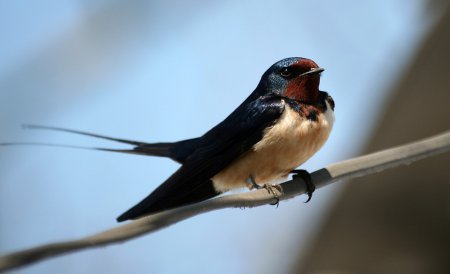 Ластівки прилітають тоді, коли вже є мухи і комарі. Це основна їхня їжа.
Зозуля першою відлітає у вирій, і останньою звідти повертається.
Живиться зозуля гусінню, мухами, комахами, інколи ягодами.
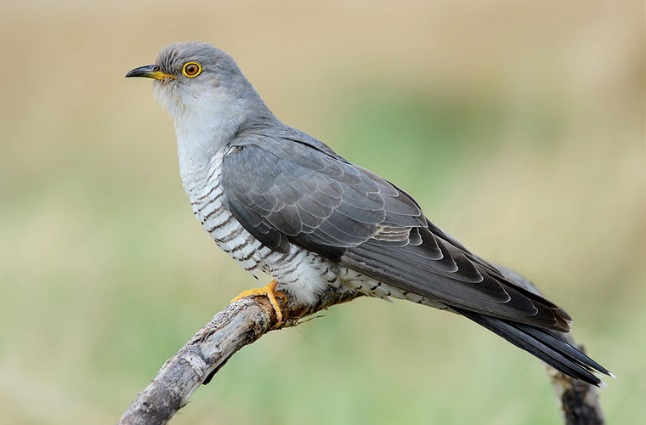 Чи знаєш ти, де зимують птахи?
Граки і шпаки – в Середній Азії, 
ластівки – в Африці.
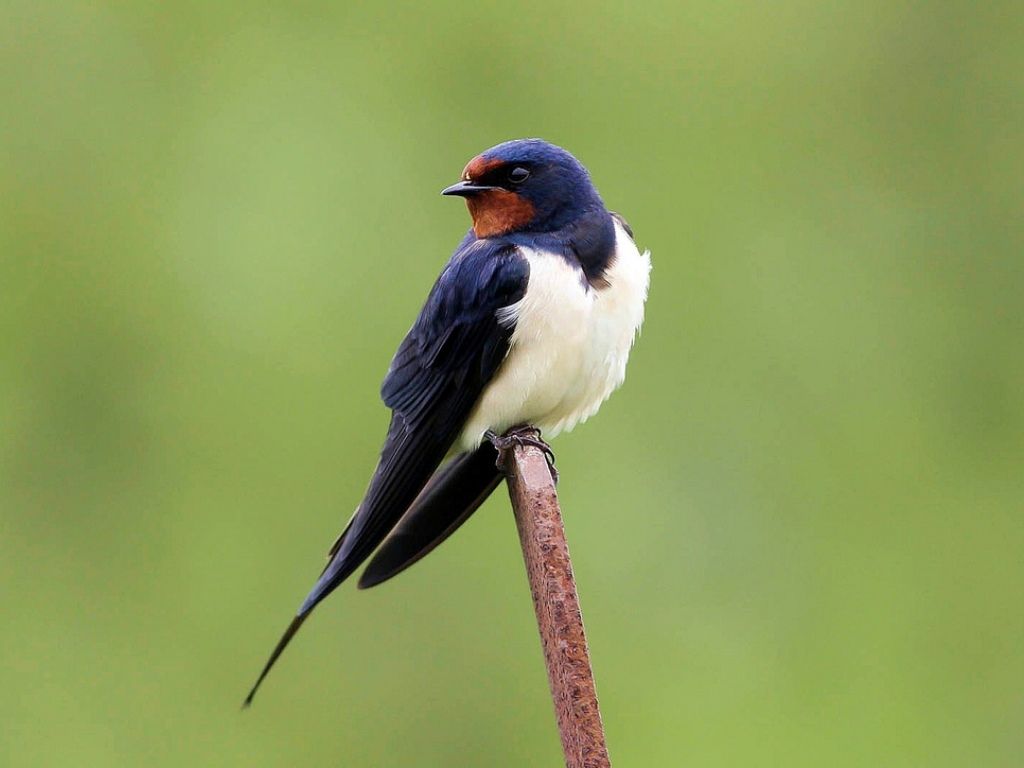 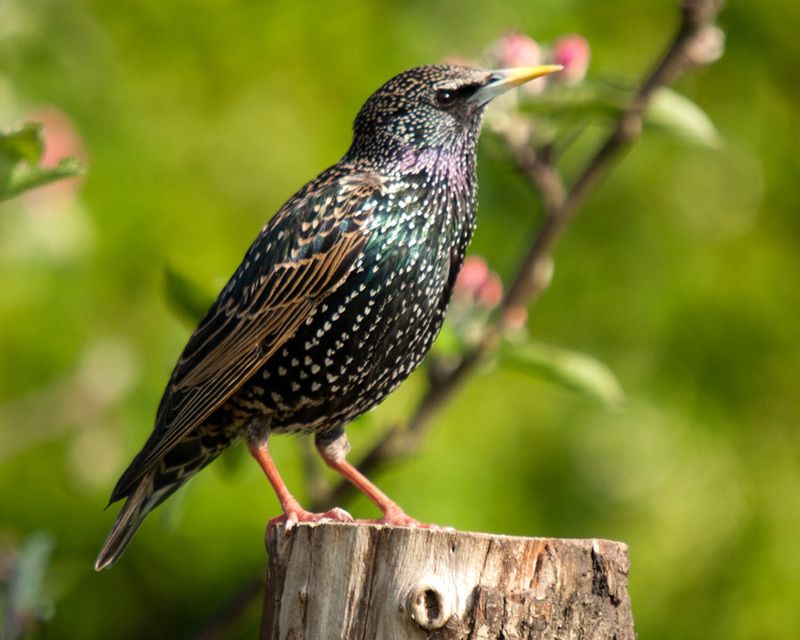 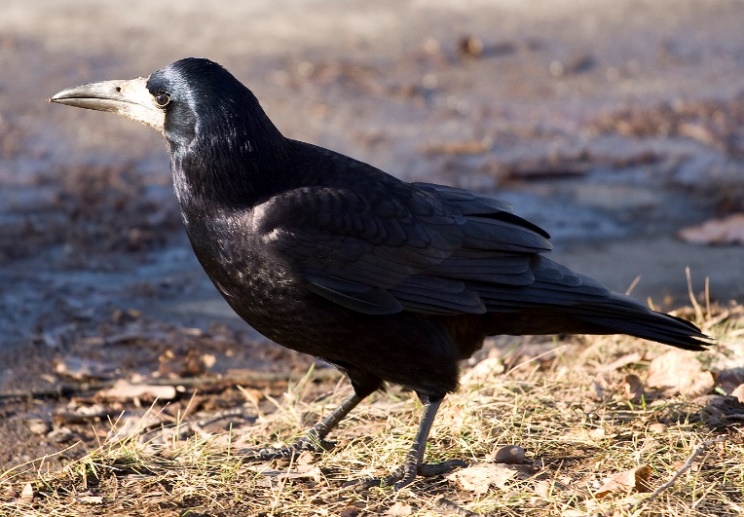 Перевір прикмети
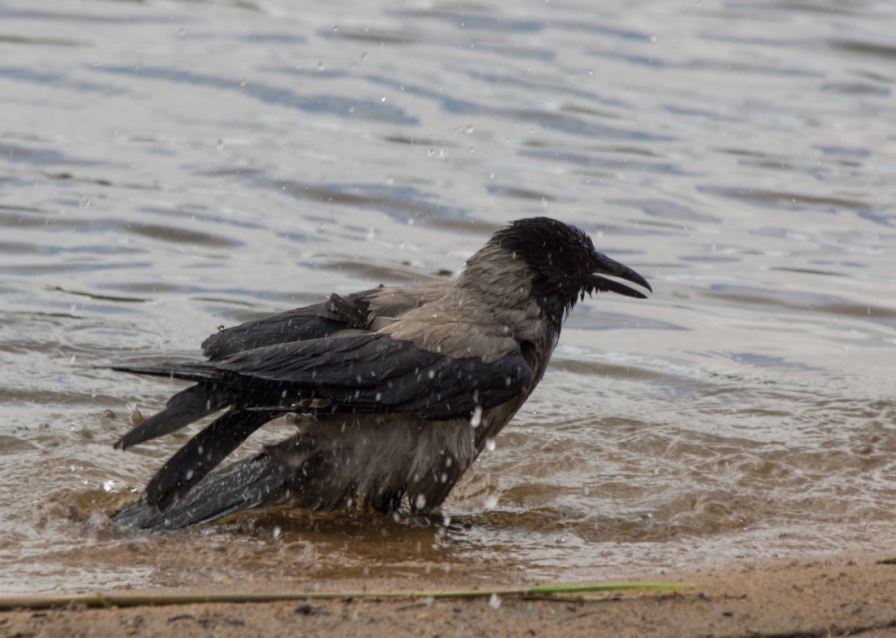 Ворони купаються ранньої весни – на тепло.
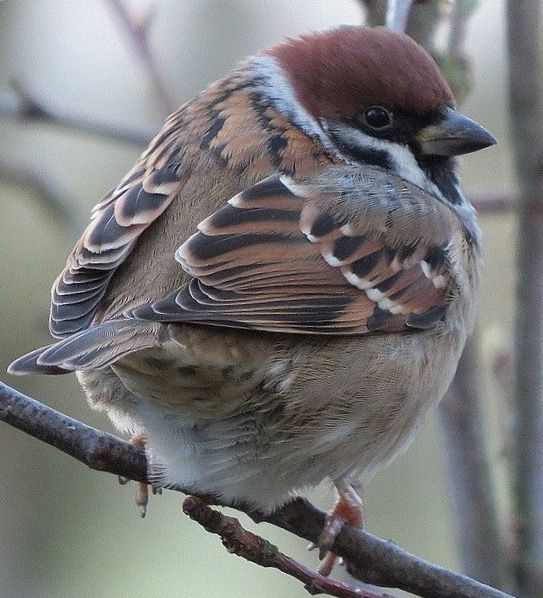 Горобці настовбурчили пір’ячко – збирається на дощ.
Прочитай про клопоти птахів навесні
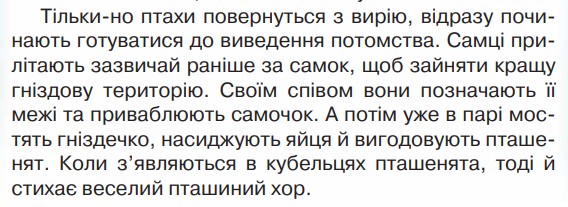 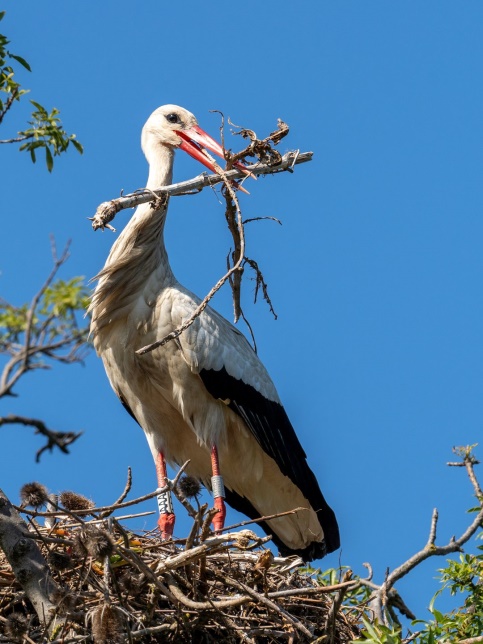 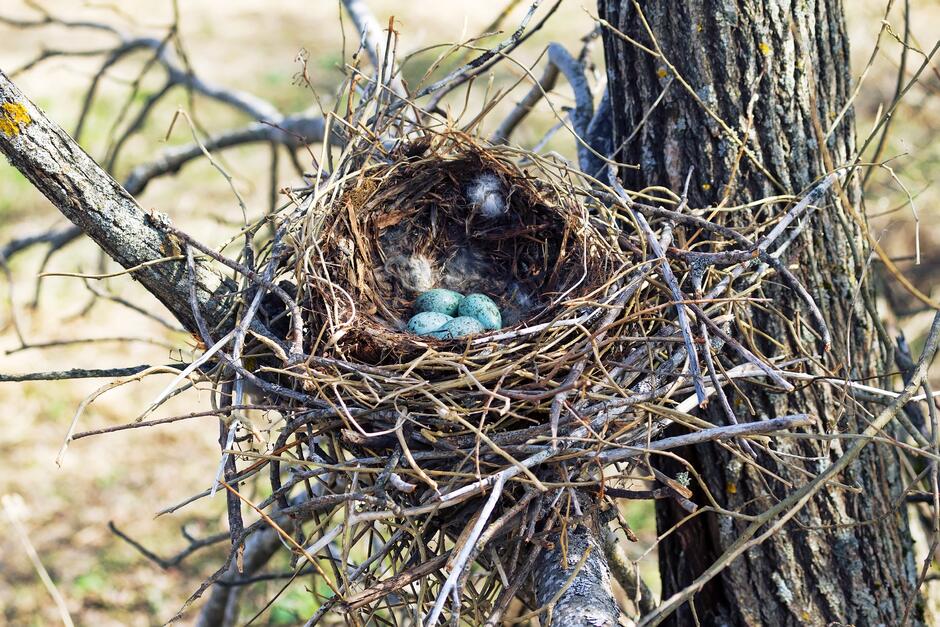 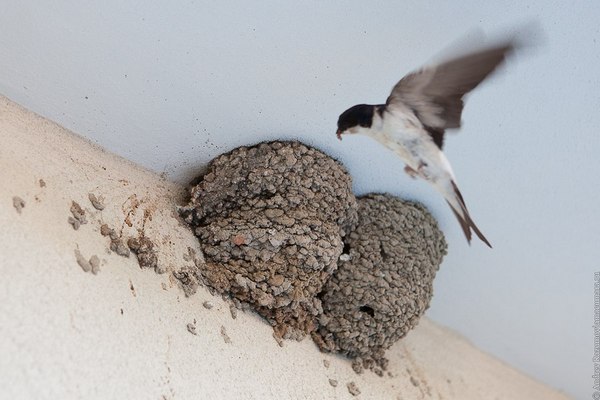 Підручник.
Сторінка
114
Вправа «Мікрофон»
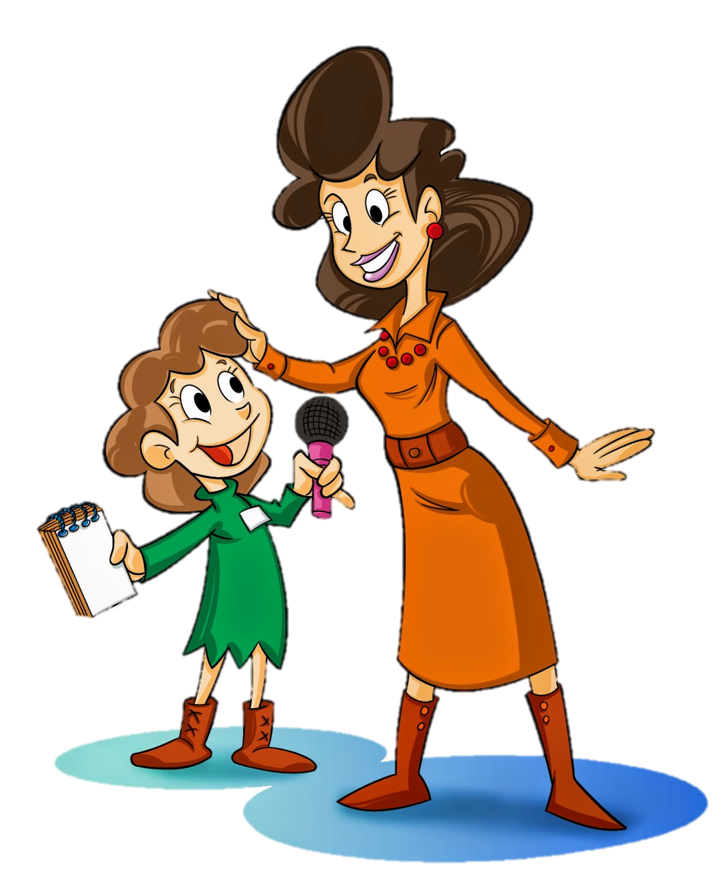 Що означає весняний пташиний спів?
Чи одночасно прилітають птахи до нас?
Хто прилітає навесні раніше: самці чи самочки?
Які тварини викликають у тебе навесні найбільше захоплення?
Які загадки й вірші про птахів ти знаєш?
Пташина вікторина
Кожен заслухається співом цього малесенького сіренького співця.
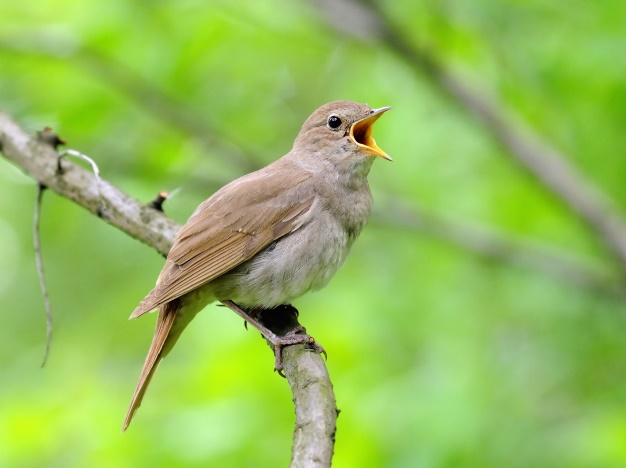 Стукіт цього строкатого птаха ми можемо чути цілий рік.
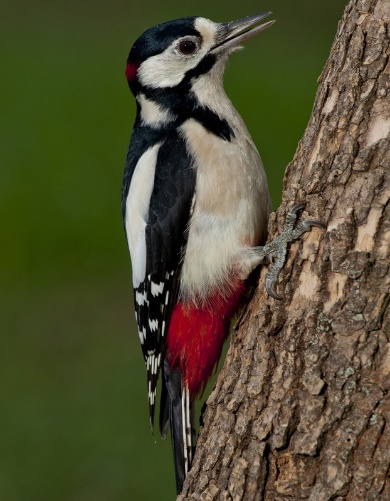 Ця пташка не має свого гнізда і підкидає яйця в гнізда інших птахів.
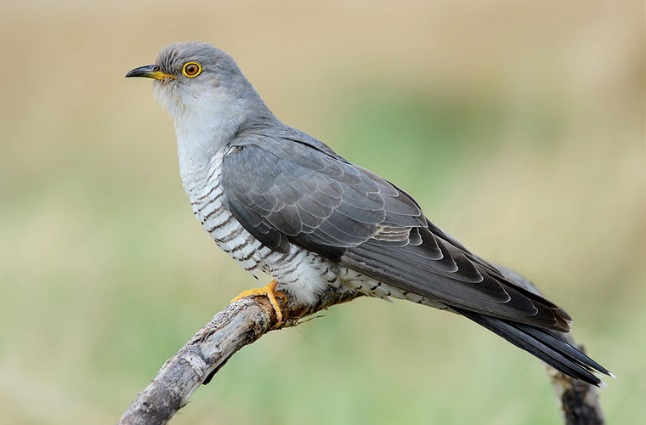 Хто з цих птахів належить до перелітних?
Робота в зошиті
7. Прочитай вірш і напиши пропущені слова. Скористайся довідкою
Ластівочко
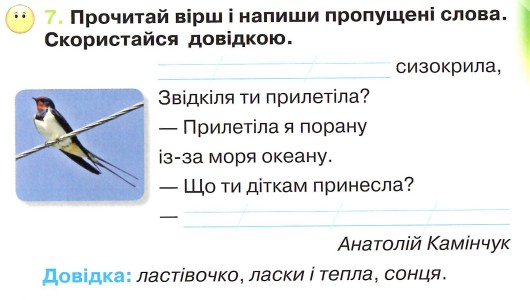 8. Чому на весні співають птахи? Вибери й обведи відповіді.
Сонця, ласки і тепла.
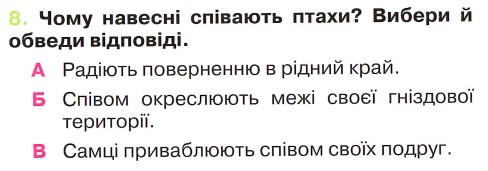 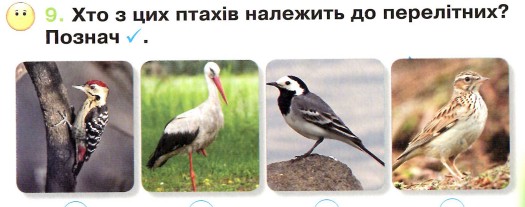 9. Хто з цих птахів належить до перелітних? Познач 𝑽.
𝑽
𝑽
𝑽
Дятел
Жайворонок
Лелека
Плиска біла
Сторінка 
43
Рефлексія. Вправа «Скриньки настрою»
В яку скриньку ти покладеш враження від уроку?
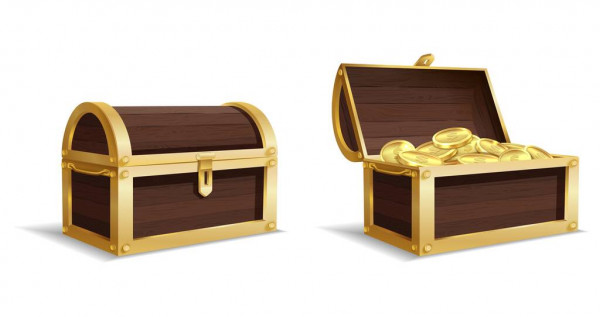 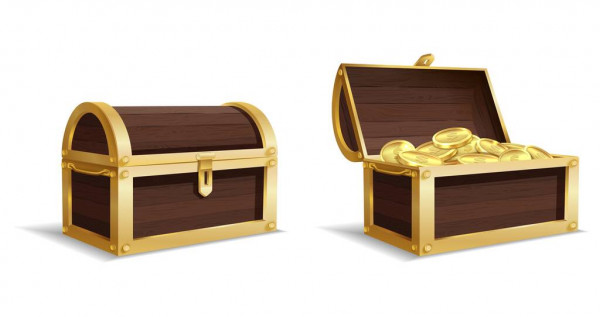 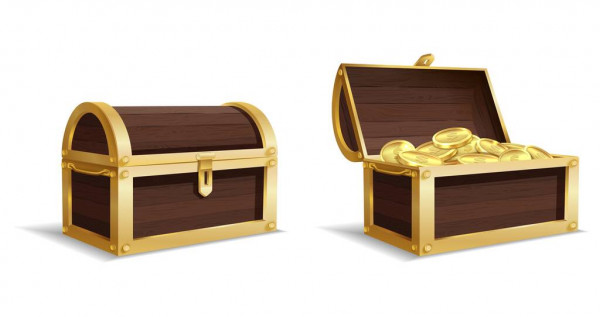 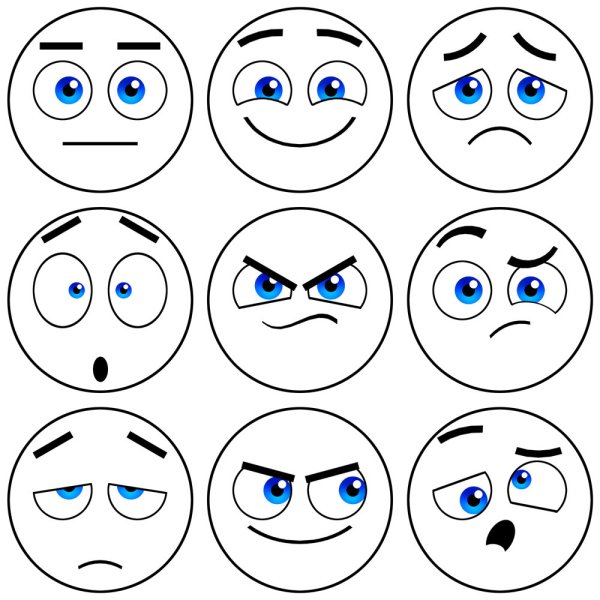 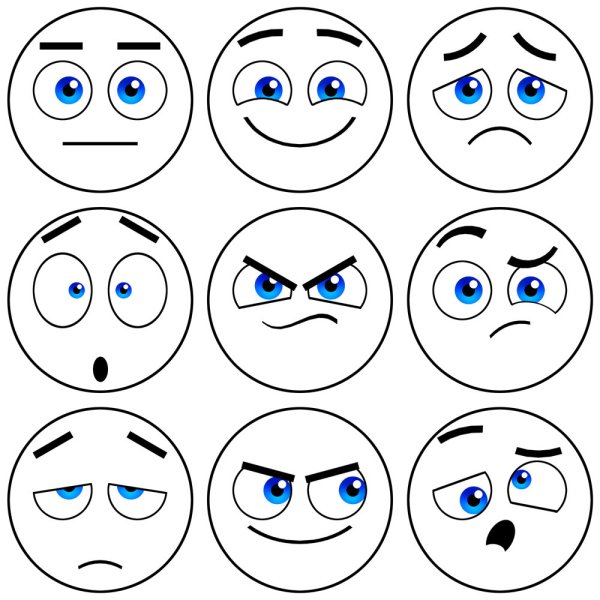 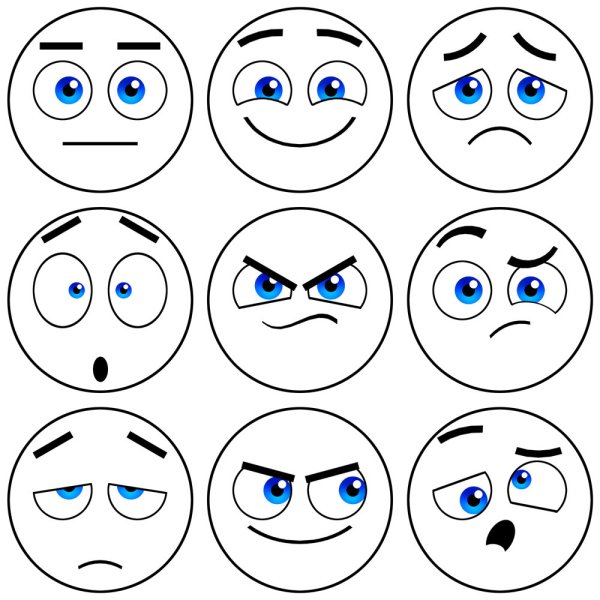 Скринька радості
Скринька  подиву
Скринька суму